d=4, N=2, Field Theoryand Physical Mathematics
Gregory Moore
Rutgers,  Dec. 17, 2015
This is a revised version of a review talk from August 2012
… but you can never give the same talk twice …
Phys-i-cal Math-e-ma-tics, n.
Brit.  /ˈfɪzᵻkl  ˌmaθ(ə)ˈmatɪks / , U.S. /ˈfɪzək(ə)l ˌmæθ(ə)ˈmædɪks/
Pronunciation:
Frequency (in current use):
1. Physical mathematics is a fusion of mathematical and physical ideas, motivated by the dual, but equally central, goals of elucidating the laws of nature at their most fundamental level, together with discovering deep mathematical truths.
2014 G. Moore  Physical Mathematics and the Future, http://www.physics.rutgers.edu/~gmoore
…….
1573   Life Virgil in T. Phaer & T. Twyne tr. Virgil Whole .xii. Bks. Æneidos sig. Aivv,   Amonge other studies ….. he cheefly applied himself to Physick and Mathematickes.
1
What can N=2 do for you?
Review: d=4, N=2 field theory
2
Wall Crossing 101
3
Defects in Quantum Field Theory
4
Wall Crossing 102
5
3D Reduction & Hyperkähler geometry
6
Theories of Class S
7
Spectral Networks
8
Conclusion
4
9
Provides a rich and deep mathematical structure.
Two Important  Problems In Physics
1. Given a QFT what is the spectrum of the Hamiltonian?
and how do we compute forces, scattering amplitudes,  operator vev’s ?
2. Find solutions of Einstein’s equations,
and how can we solve Yang-Mills equations on Einstein manifolds?
Today, I will have something to say about each of these problems…
in the restricted case of d=4 quantum field theories with  ``N=2 supersymmetry.’’
(Twice as much supersymmetry as in potentially realistic supersymmetric extensions of the standard model.)
What we can say about Problem 1
In the past 8 years there has been much progress in understanding a portion of the           spectrum of the Hamiltonian 
  – the ``BPS spectrum’’ –  of these theories.
A corollary of this progress: many exact results have been obtained for ``line operator’’ and ``surface operator’’  vacuum expectation values.
What we can say about Problem 2
Results on the BPS spectrum  (wall-crossing)
new (2008) constructions of ``hyperkähler metrics’’ on certain manifolds M associated to these d=4, N=2  field theories.
M  are known as ``Seiberg-Witten moduli spaces,’’  and are generalizations of ``Hitchin moduli spaces.’’
Hyperkähler Manifolds – 1/2
A Riemannian manifold of dimension 4N is hyperkähler if there are three covariantly constant orthogonal complex structures satisfying the quaternion relations:
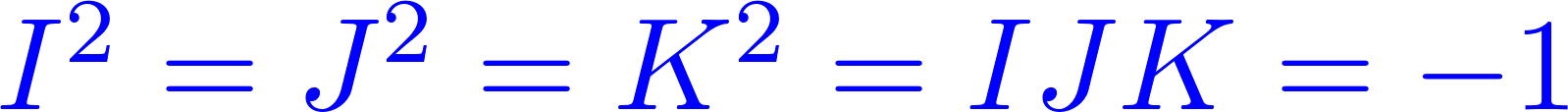 A Riemannian manifold of dimension 4N is hyperkähler if the tangent bundle admits a reduction of structure group from O(4N) to USp(2N).
(The holonomy group is USp(2N)   SO(4N). )
Example:
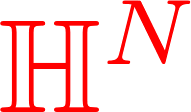 Hyperkahler Manifolds – 2/2
Hyperkähler (HK) manifolds are Ricci flat, and hence are solutions to Einstein’s equations.
Dimension = 4:  Gravitational instantons
Compact:  T4, K3,  Hilbert schemes of 
points (symmetric products) thereof.
Are there others ??
Noncompact: Hyperkahler quotients: Instanton moduli spaces, Monopole moduli spaces, Hitchin moduli spaces, 
T*Gc  , …..
Moreover,  the results on ``surface operators’’  lead to a construction of solutions to natural generalizations of the Yang-Mills equations on HK manifolds.
(Hyperholomorphic connections.)
Hyperholomorphic Bundles
A real vector bundle with connection on a hyperkahler manifold is hyperholomorphic if
the curvature of the connection is type (1,1) 
in all complex structures.
On a 4-dimensional HK manifold a hyperholomorphic connection is the same 
thing as a self-dual Yang-Mills instanton.
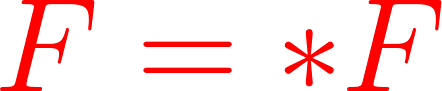 New Interrelations, Directions & Problems
A good development should open up new questions and directions of research and provide interesting links to other  lines of enquiry.
It turns out that solving the above problems leads to interesting relations to …
Hitchin systems,  integrable systems,  moduli spaces of flat connections on surfaces, cluster algebras, Teichműller theory and the ``higher Teichműller theory’’ of  Fock  & Goncharov, ….
What Else Can N=2 Do For You?
Has also led to developments solving problems of purely mathematical interest:
Two Examples:
Thom Conjecture:
The genus of a smoothly embedded connected curve in
 the projective plane is minimized by an algebraic curve:
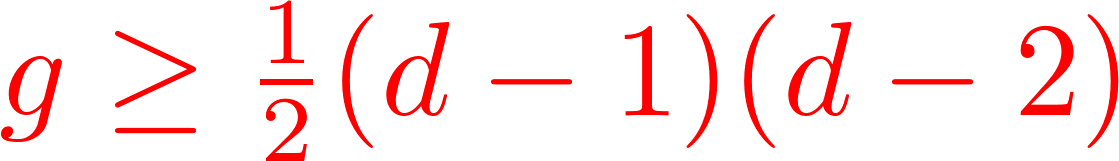 Solution (1994) used the ``Seiberg-Witten invariants’’ – differential equations arising from the low energy structure of N=2 Yang-Mills theory.
It is entirely possible that recent advances in N=2 will lead to new results on four-manifolds.
Let G be a compact simple Lie group.
Let M  be the space of all basepoint-preserving rational maps
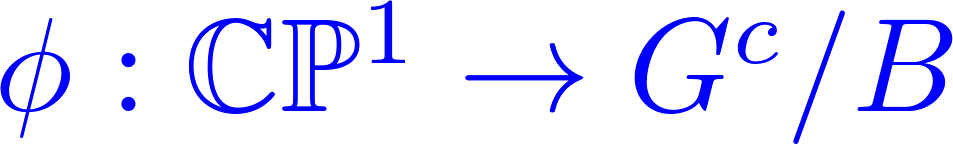 M  admits a holomorphic symplectic structure, and in fact 
a hyperkahler metric – it is isometric to the moduli space of magnetic monopoles.
The Cartan torus acts on M . For t  t,
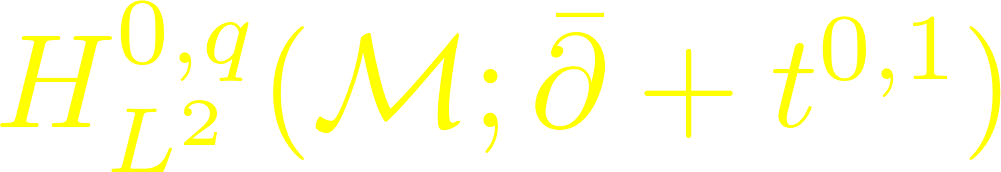 vanishes except in the middle degree,  
and is primitive wrt ``Lefshetz sl(2)’’.
GM, A. Royston, & D. van den Bleeken
1
What can N=2 do for you?
Review: d=4, N=2 field theory
2
Wall Crossing 101
3
Defects in Quantum Field Theory
4
Wall Crossing 102
5
3D Reduction & Hyperkähler geometry
6
Theories of Class S
7
Spectral Networks
8
Conclusion
17
9
d=4,N=2 Poincaré Superalgebra
Super Lie algebra
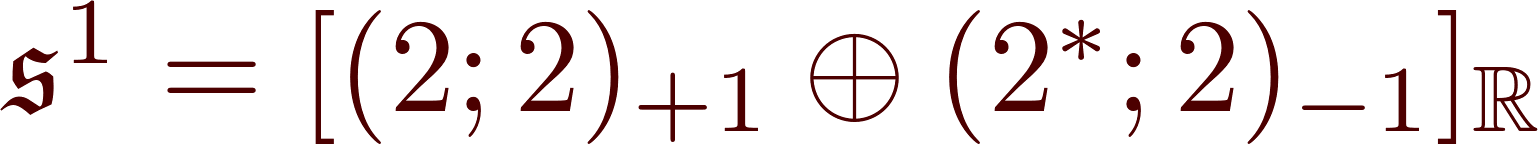 Constraints on the Theory
Representation theory:
Field and particle multiplets
Hamiltonians:
Typically depend on very few parameters 
              for a given field content.
BPS Spectrum:
Special subspace in the Hilbert space of states
Example: N=2 Super-Yang-Mills
Gauge fields:
Doublet of gluinos:
Complex adjoint scalars:
Hamiltonian & Classical Vacua
The renormalizable Hamiltonian is completely determined up to a choice of Yang-Mills coupling  g2.
Classical Vacua:
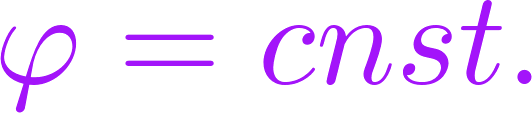 Quantum Moduli Space of Vacua
Claim: The continuous vacuum degeneracy is 
an exact property of the quantum theory:

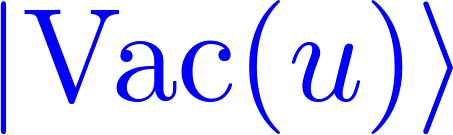 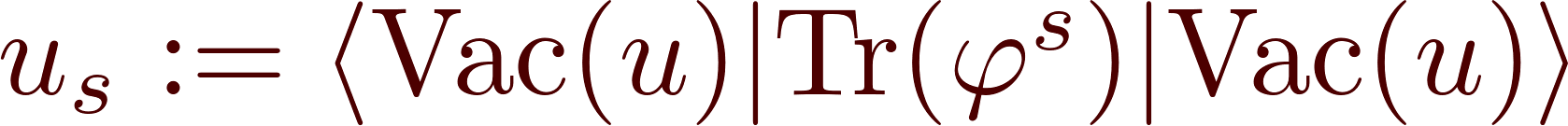 Physical properties depend on 
the vacuum
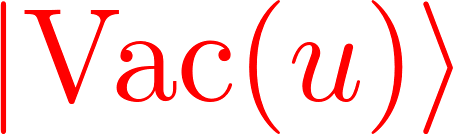 Low Energy Abelian Gauge Theory: 1/4
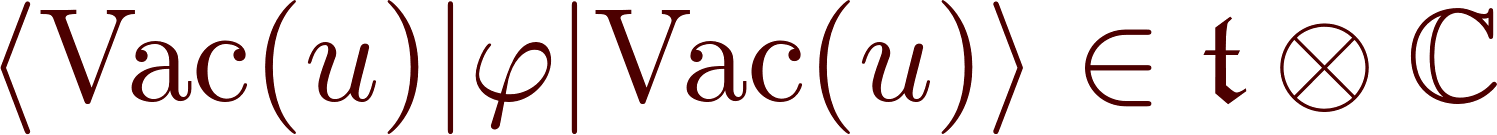 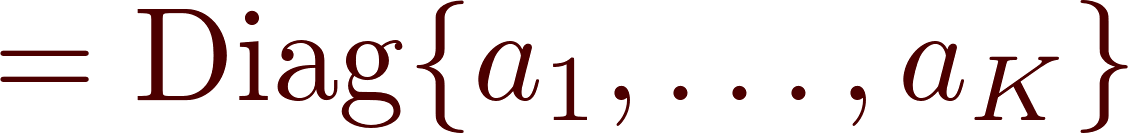 (for SU(K) )
Unbroken gauge symmetry:
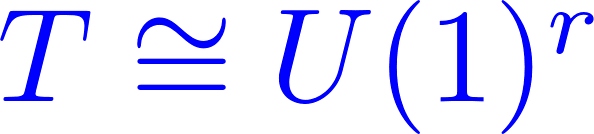 r= Rank = K-1, for SU(K)
ai  C in general position
Spontaneous Symmetry Breaking
Suppose G acts on X
A choice of point x  X  determines a stabilizer group
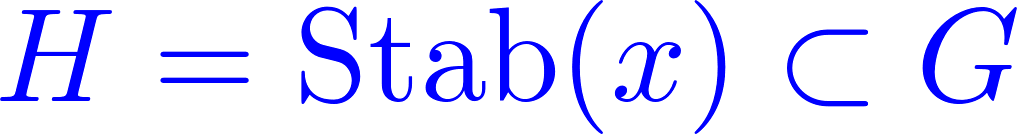 H remains a symmetry
X = space of Higgs vev’s.
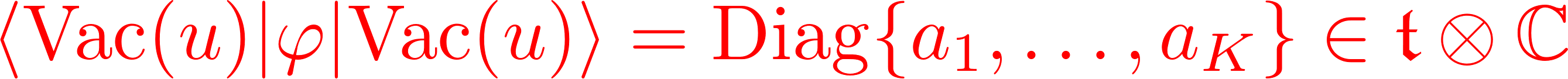 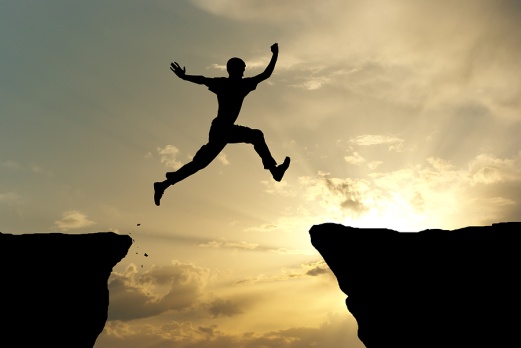 ai in general position: Unbroken gauge group is 
                        Cartan subgroup T
Energy Scales
Most physics experiments are described very accurately by using (quantum) Maxwell theory (QED). The gauge group is U(1).
Only one kind of light comes out of the flashlights from the hardware store….
The true gauge group of electroweak forces is SU(2) x U(1)
The Higgs vev sets a scale:
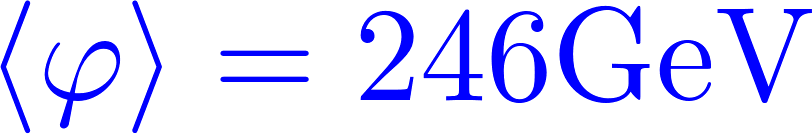 At energies <<  246 GeV we can describe physics using the Maxwell action + corrections:
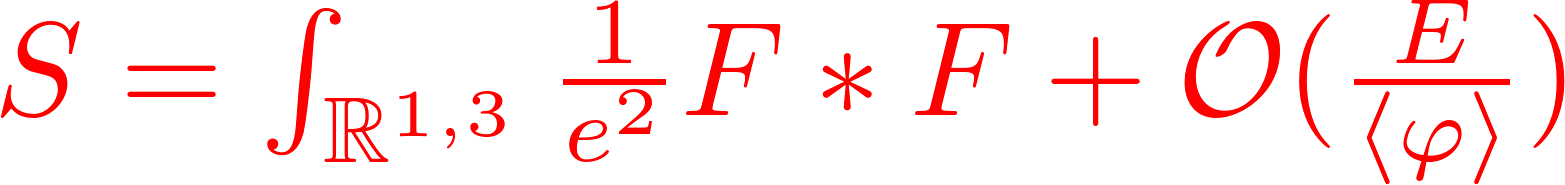 Low Energy: Abelian Gauge Theory: 3/4
Low energy theory is described by an N=2 extension of Maxwell’s theory with gauge group = T:
Maxwell fields  FI, I=1,…, r. i.e.
&  their superpartners
Low-Energy Effective Action: 4/4
N=2 susy constrains the low energy effective 
action of the Maxwell theory to be of the form
IJ is a symmetric matrix; holomorphic function of 
                      the vacuum parameters u.
Electro-magnetic Charges
The theory will also contain ``dyonic particles’’ – particles with electric and magnetic charges for the various Maxwell fields FI, I = 1,…, r.
(Magnetic, Electric) Charges:
On general principles  are 
     in a symplectic lattice  u.
Dirac quantization:
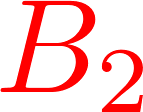 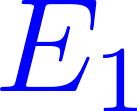 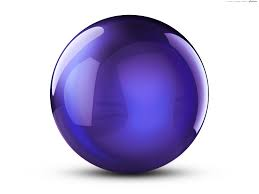 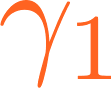 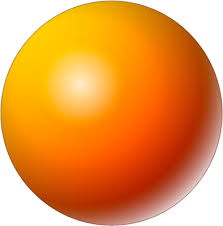 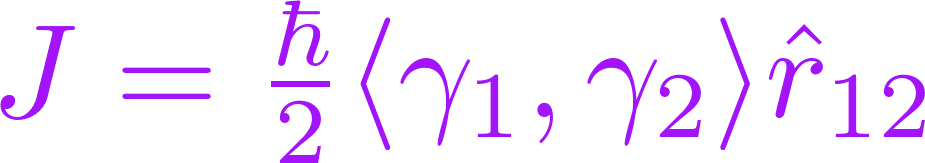 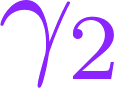 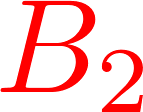 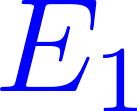 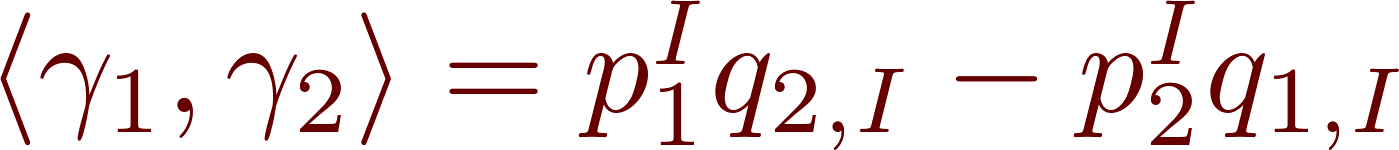 BPS States
Superselection sectors:
Taking the square of suitable Hermitian combinations of susy generators and using the algebra shows that in sector H
Deriving The BPS Bound
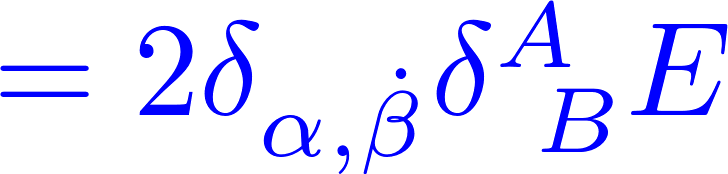 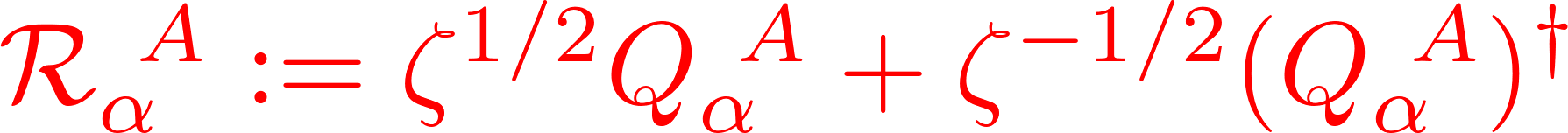 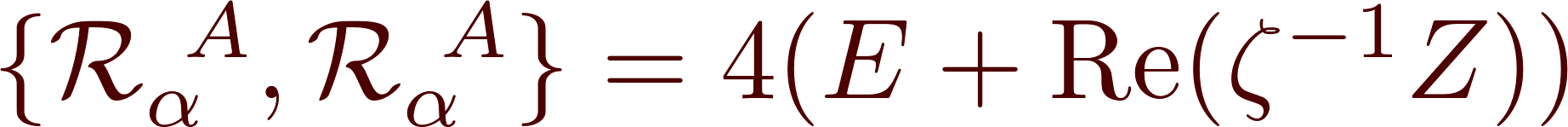 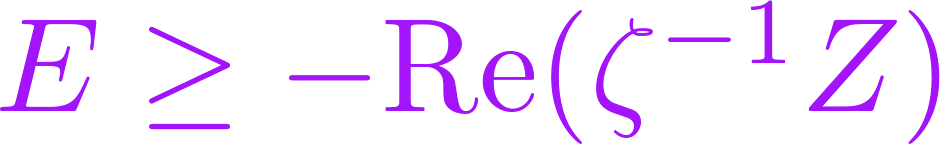 The Central Charge Function
The central charge function is a linear function
This linear function depends holomorphically on the vacuum manifold B.   Denote it by  Z(u).
On
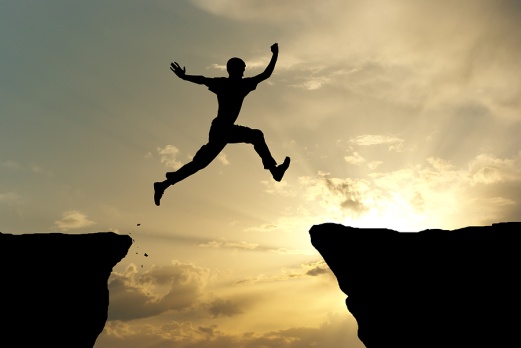 Knowing  Z(u)  is equivalent to knowing  IJ(u).
General d=4, N=2 Theories
1.    A moduli space B of quantum vacua, 
             (a.k.a. the ``Coulomb branch’’). 
The low energy dynamics are described by an effective N=2 abelian gauge theory.
The Hilbert space is graded by an integral lattice of charges, ,  with integral 
anti-symmetric form. There is a BPS subsector with masses given exactly by |Z(u)|.
So far, everything I’ve said follows fairly straightforwardly from general principles.
But how do we compute Z(u)  and  IJ(u) as functions of u ?
Seiberg-Witten Curve
Seiberg & Witten showed (for SU(2) SYM)  that  (u) can be computed in terms of the periods of a meromorphic differential form   on a Riemann surface    both of which depend on u.
Example:
Let C be a punctured Riemann surface and  a quadratic differential, possibly with singularities at the punctures.
Consider the surface  in T*C  defined by:
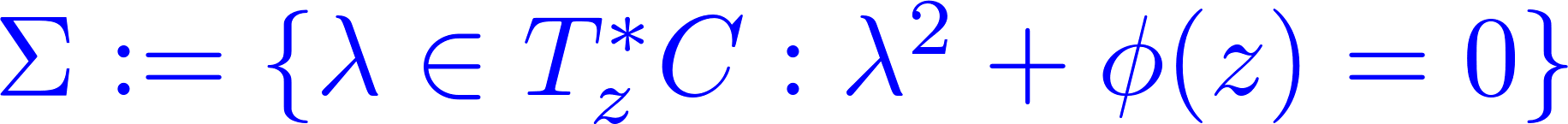 Seiberg & Witten’s example can be put into the form
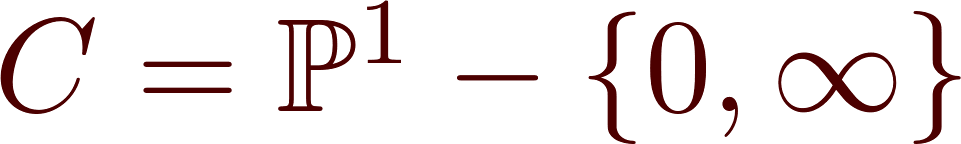 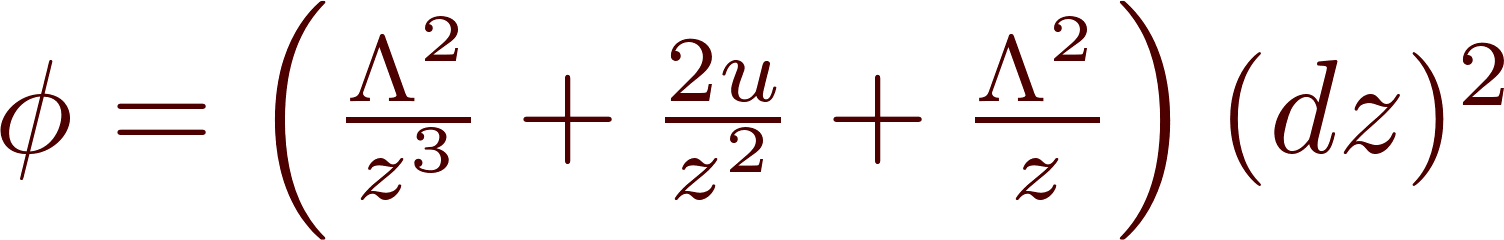 The Promise of Seiberg-Witten Theory: 1/2
So Seiberg & Witten showed how to determine the LEEA  exactly as a function of u, at least for  G=SU(2) SYM.
They also gave cogent arguments for the exact BPS spectrum of this theory.
Their breakthrough raised the hope that in d=4 N=2 theories we could find many kinds of exact results.
The Promise of Seiberg-Witten Theory: 2/2
1. Interactions of massless particles at low energies: The LEEA.
2. Exact spectrum of the Hamiltonian on a subspace of Hilbert space – the space of BPS states.
3. Exact results for path integrals – including insertions of ``defects’’ such as ``line operators,’’ ``surface operators’’, domain walls, …..
Promise 1: Try to find the LEEA for other 
d=4  N =2  theories.
Extensive subsequent work showed that the SW picture indeed generalizes to all known solutions for the LEEA of  N=2 field theory:
The family of Riemann surfaces is usually called the ``Seiberg-Witten curve’’ and the meromorphic differential thereupon is the ``Seiberg-Witten differential.’’
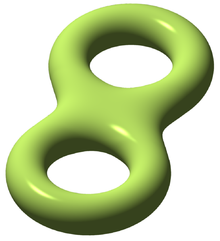 u
But, to this day, there is no general algorithm for computing the Seiberg-Witten curve and differential for a given N=2 field theory.
Digression: Seiberg-Witten Invariants – 1/3
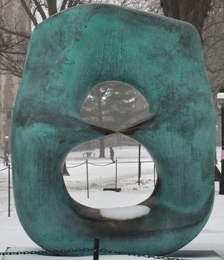 On a special complex codimension one sublocus Bsingular      the curve degenerates
new massless degrees of freedom enhance the Maxwell theory
Digression: Seiberg-Witten Invariants – 2/3
For G=SU(2) there are 
two singular points
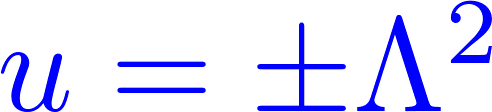 At these points a cycle pinches to zero 
and a BPS state becomes massless
Corresponding fields: U(1) gauge field + 4 real scalars
On a 4-manifold:  Spinc connection + Section of spinor bundle
BPS equations:
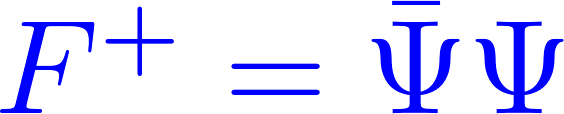 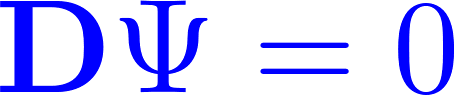 Digression: Seiberg-Witten Invariants – 3/3
Now – as an example of Promise 3, we can say something exact about the path integral of the theory on a compact four-manifold M.
The result of the (topologically twisted) path integral  is a finite dimensional  integral over the space of vacua:
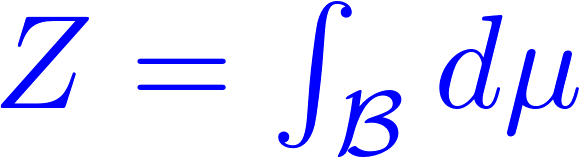 where the measure d is valued in Fun(H*(M)  C)
Z is the generating function of Donaldson polynomials (Witten, 1988)
The measure has a smooth part, expressed in terms of the intersection form on H*(M)  and a singular part with support         at u2 = 4, expressed in terms of the SW invariants 
( = counting solutions to the SW equations).
But what about Promise 2: Find the BPS spectrum?
In the 1990’s the BPS spectrum was only determined in a handful of cases…
( SU(2) with (N=2 supersymmetric) quarks flavors: Nf = 1,2,3,4, for special masses: Bilal & Ferrari)
In the past 8 years there has been a great deal of progress in understanding the BPS spectra in a large class of other N=2 theories.
One key element of this progress has been a much-      improved understanding of the ``wall-crossing      phenomenon.’’
1
What can N=2 do for you?
Review: d=4, N=2 field theory
2
Wall Crossing 101
3
Defects in Quantum Field Theory
4
Wall Crossing 102
5
3D Reduction & Hyperkähler geometry
6
Theories of Class S
7
Spectral Networks
8
Conclusion
45
9
Recall the  space of BPS states is:
It is finite dimensional.
It is a representation of so(3)   su(2)R
It depends on u, since  Z(u)  depends on u.
But even the dimension can depend on u !
BPS Index
As in the index theory of Atiyah & Singer,  HBPS  is  Z2 graded  by (-1)F  so there  is an index, in this case a Witten index,  which behaves much better:
J3 is any generator of so(3)
Formally, () is invariant under change of    parameters …
The Wall-Crossing Phenomenon
But even the index can 
      depend on u !!
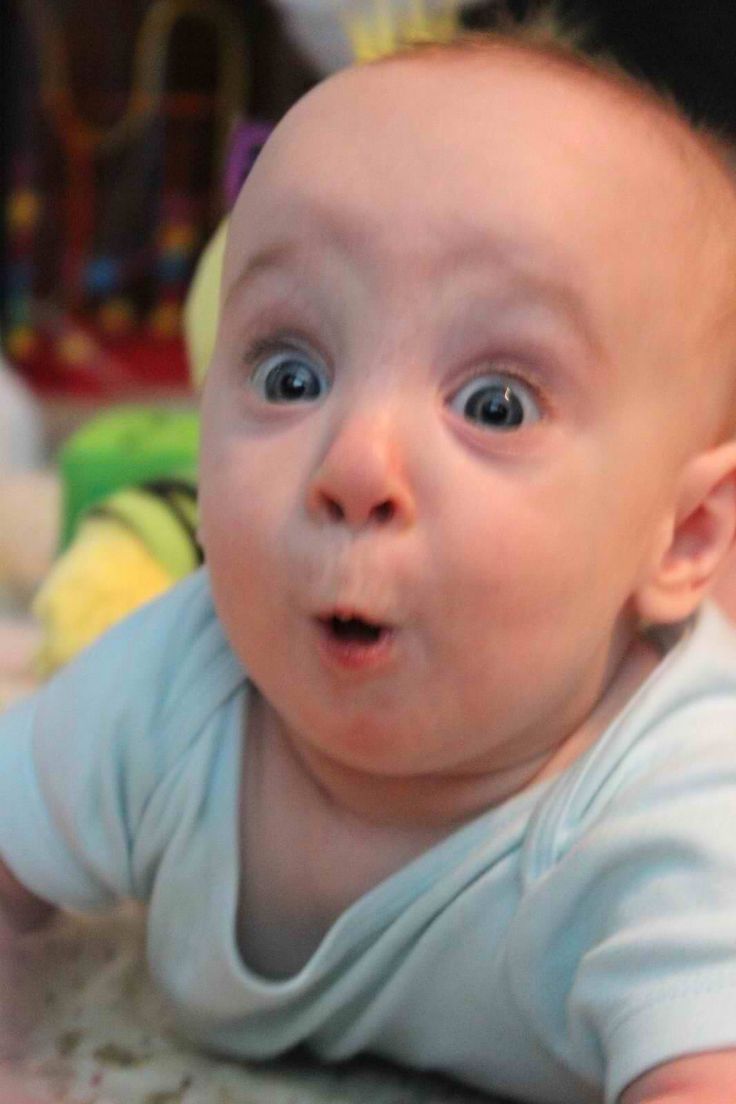 BPS particles can form bound states which are themselves BPS!
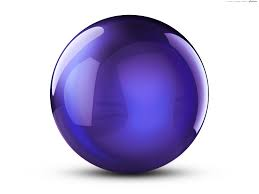 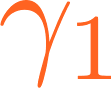 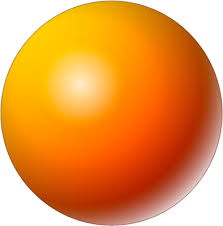 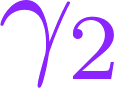 Denef’s Boundstate Radius Formula
The Z’s are functions of the moduli  u B
So the moduli space of vacua  B  is divided into two regions:
OR
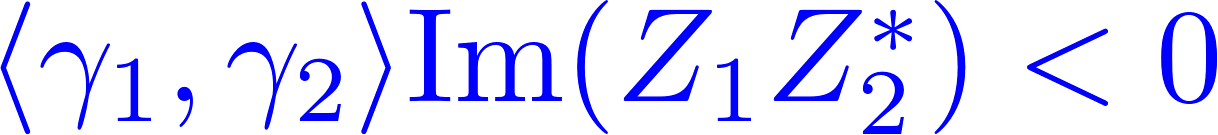 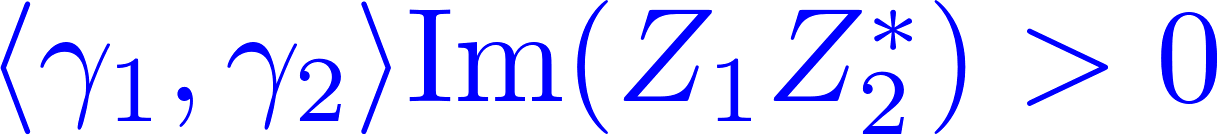 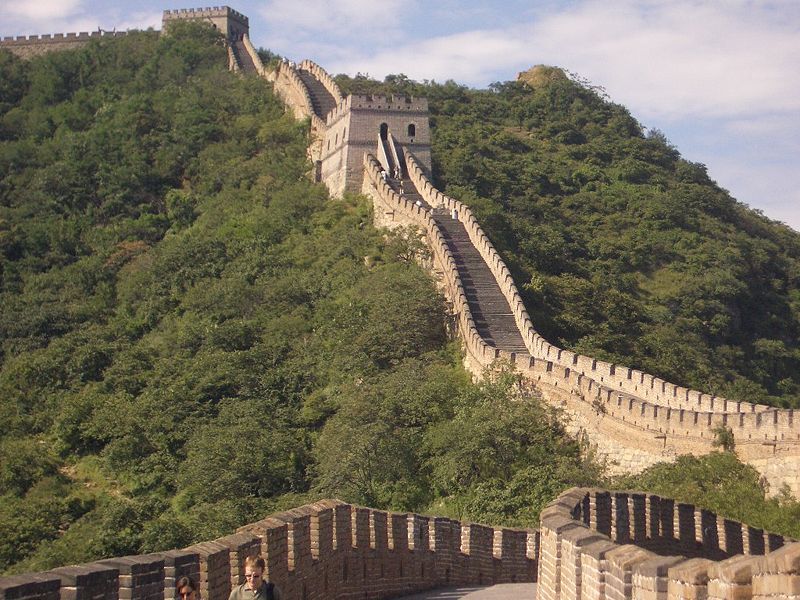 R12 > 0
R12 < 0
[Speaker Notes: Say in words: Now imagine varying the moduli so that we cross from the side where R12>0, and the boundstate exists to the side where R12 < 0 and the boundstate cannot exist.]
Wall of Marginal Stability
ums
Consider a path of vacua crossing the wall:
u+
u-
Exact binding energy:
The Primitive Wall-Crossing Formula
(Denef & Moore, 2007; several precursors)
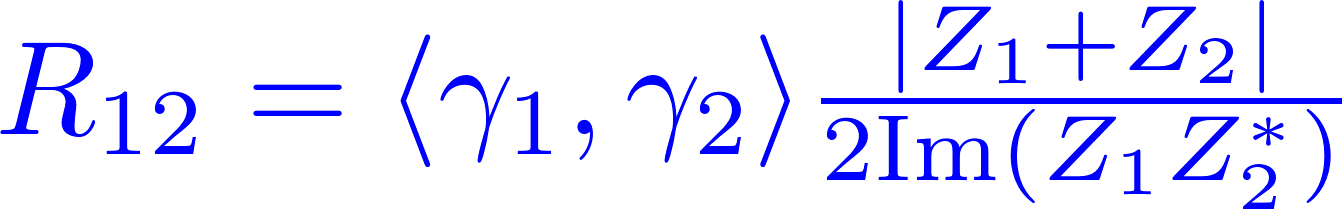 Crossing the wall:
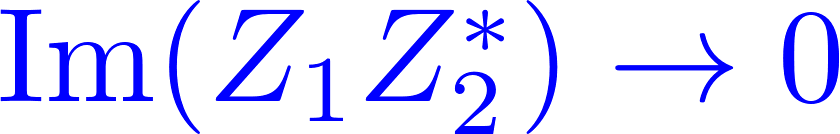 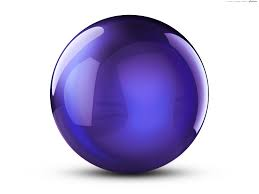 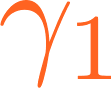 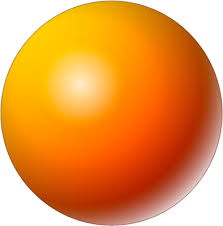 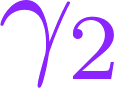 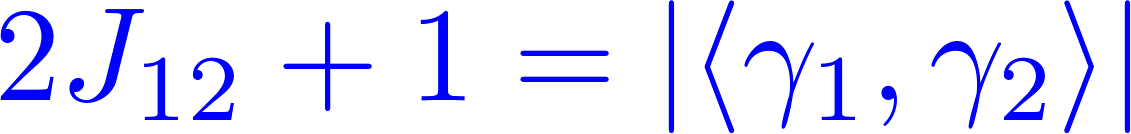 Non-Primitive Bound States
But this is not the full story, since the same marginal stability wall holds for charges  
N1 1  and N2 1  for   N1, N2 >0
The full wall-crossing formula, which describes all possible bound states which can form is the ``Kontsevich-Soibelman wall-crossing formula’’
(for Donaldson-Thomas invariants of Calabi-Yau manifolds)
Line Defects
There are now several physical derivations of this formula, but – in my view --  the best derivation uses ``line operators’’ – or more properly - ``line defects.’’
These are nonlocal objects associated with dimension one subsets of spacetime.
1
What can N=2 do for you?
Review: d=4, N=2 field theory
2
Wall Crossing 101
3
Defects in Quantum Field Theory
4
Wall Crossing 102
5
3D Reduction & Hyperkähler geometry
6
Theories of Class S
7
Spectral Networks
8
Conclusion
55
9
Interlude: Defects in Local QFT
Extended  ``operators’’  or ``defects’’  have been playing an increasingly important role in recent years in quantum field theory.
Pseudo-definition:  Defects are local disturbances  supported on submanifolds of spacetime (possibly of positive dimension)
A ``defect VEV’’  means such an object has          been inserted into a path integral.
Examples of Defects
Example 1: d=0:  Local Operators
Example 2:  d=1:  ``Line operators’’
Gauge theory Wilson line:
4d Gauge theory 
‘t Hooft loop:
Coupling Field Theories Of Different Dimension
Suppose we have k- and n-dimensional field theories F   and  F‘
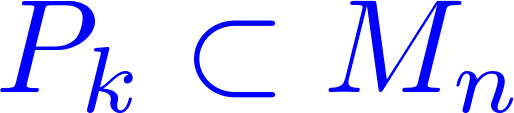 We can restrict the fields of F‘  to Pk  and couple them to F.
Example:  Surface defects:  Couple a 2-dimensional field theory to an ambient theory. These 2d4d systems play an important role later.
Extended QFT and N-Categories
The inclusion of these extended objects  enriches the notion of quantum field theory.
Even in the case of topological field theory, the usual formulation of Atiyah and Segal is enhanced to  ``extended TQFT’s’’   leading to beautiful relations to N-categories and the ``cobordism hypothesis’’  …
D. Freed; D. Kazhdan; N. Reshetikhin; V. Turaev; L. Crane; Yetter; M. Kapranov; Voevodsky;  R. Lawrence; J. Baez + J. Dolan ; G. Segal;   M. Hopkins, J. Lurie, C. Teleman,L. Rozansky,  K. Walker, A. Kapustin, N. Saulina,…
N-Categories
Definition: An N-category is a category C  whose morphism spaces are N-1 categories.
Bordn:
Objects = 0-manifolds;  1-Morphisms = 1-manifolds; 
2-Morphisms = 2-manifolds (with corners); …
60
N-Extended Field Theories
Definition: An n-extended  field theory of dimension n is a ``homomorphism’’ from Bordn  to a symmetric monoidal n-category.
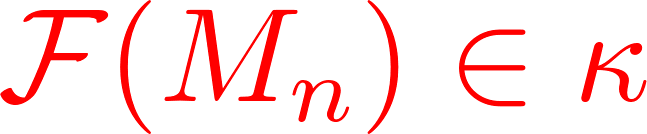 Partition function
Space of quantum states
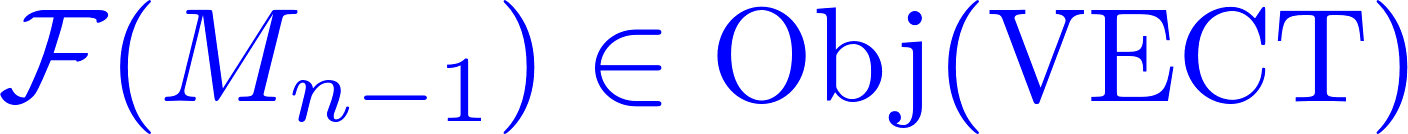 k-category of ….. ????
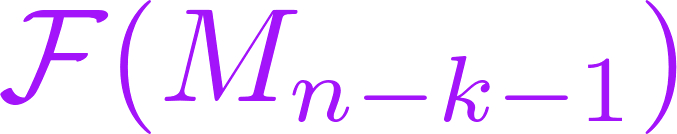 Defects
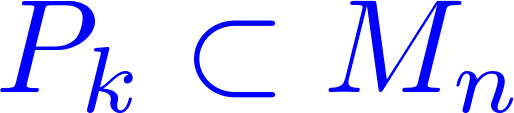 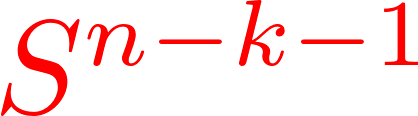 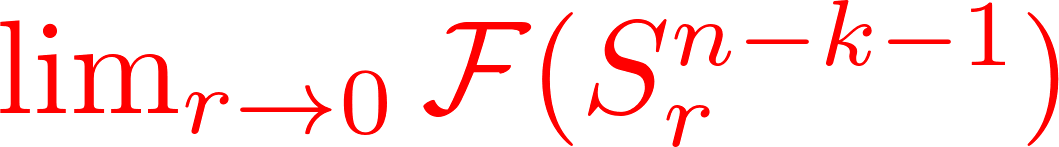 Choosing boundary conditions on the fields for the ambient theory defines a dimension k defect: So these form a k-category.
Generalizes the map of states to operators: k=0.
Defects Within Defects
P
B
b
A
a
Q
l -morphisms of the k-category
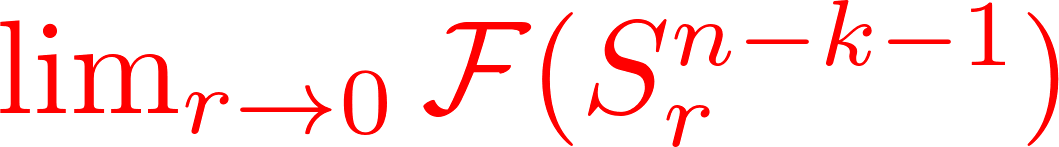 labeled by (k-l)-dimensional defects that live within 
the k-dimensional defects on Pk
63
[Speaker Notes: So, the lesson that we can take away is that at least part of the notion of extended field theory is to include defects in the definition of a qft.]
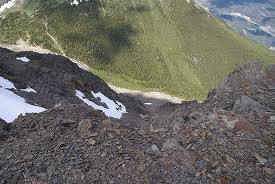 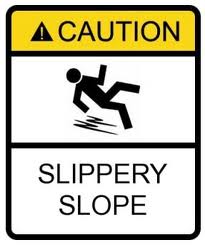 N
64
1
What can N=2 do for you?
Review: d=4, N=2 field theory
2
Wall Crossing 101
3
Defects in Quantum Field Theory
4
Wall Crossing 102
5
3D Reduction & Hyperkähler geometry
6
Theories of Class S
7
Spectral Networks
8
Conclusion
65
9
We will now use these line defects to produce a  physical derivation of the Kontsevich-Soibelman wall-crossing formula.
Gaiotto, Moore, Neitzke;  Andriyash, Denef, Jafferis, Moore
Supersymmetric Line Defects
Our line defects will be at   Rt x { 0 }   R1,3
A line defect  L  is of type  =ei   if it preserves:
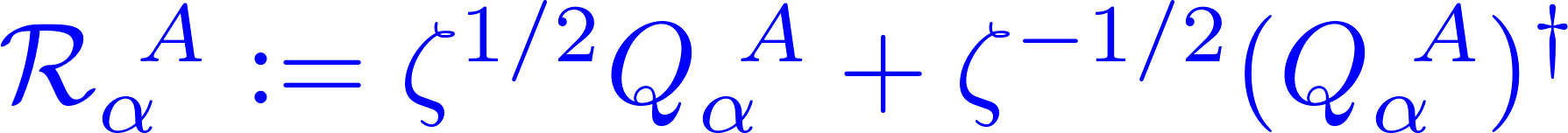 Example:
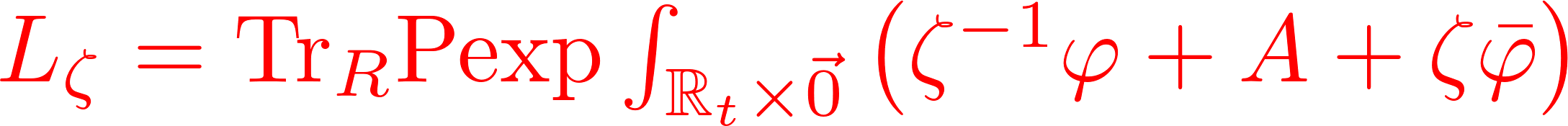 Physical picture for charge sector :   As if we inserted an infinitely heavy BPS particle of charge 
67
[Speaker Notes: SAY AS AN ASIDE THAT A COROLLARY OF OUR WORK ARE EXACT RESULTS ON THESE SUSY LINE DEFECTS]
Framed BPS Index
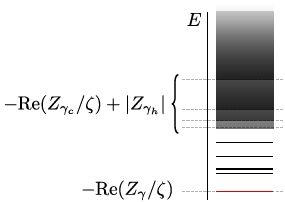 Framed BPS States are states in H L,  which saturate the bound.
Framed BPS Wall-Crossing
Piecewise constant in   and u, but has wall-crossing
across ``BPS walls’’ (only defined for () 0):
BPS particles of charge    can bind to the defect states in charge sector c  to make new framed BPS states:
69
Halo Picture
But, particles of charge , and indeed n  for any n>0  can bind in arbitrary numbers: they feel no relative force,  and hence there is an entire Fock space of boundstates with halo particles of charges  n .
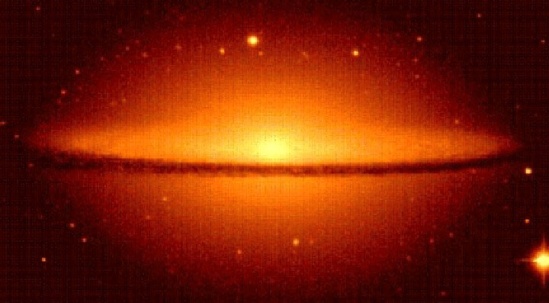 Fock Spaces
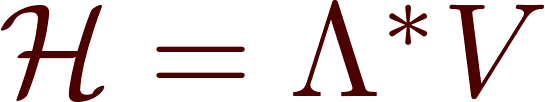 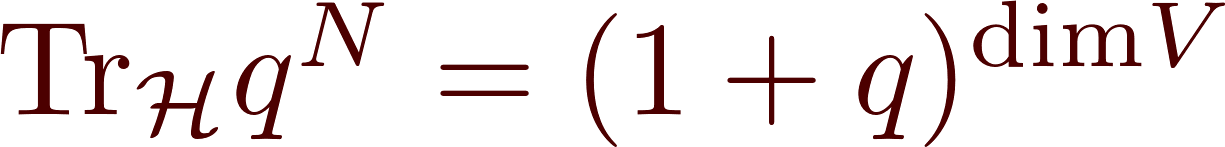 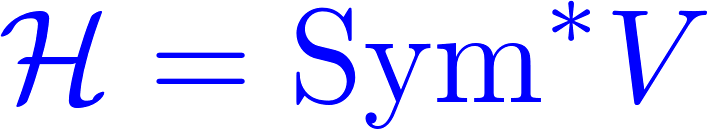 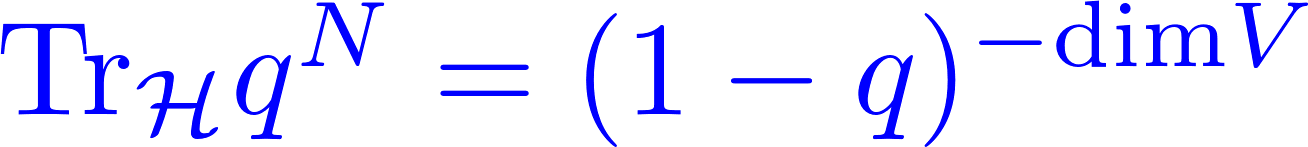 Framed BPS Generating Function
The sign takes account of the fact that some halo particles are bosonic or fermionic.  If we take into account spin with character-valued index:
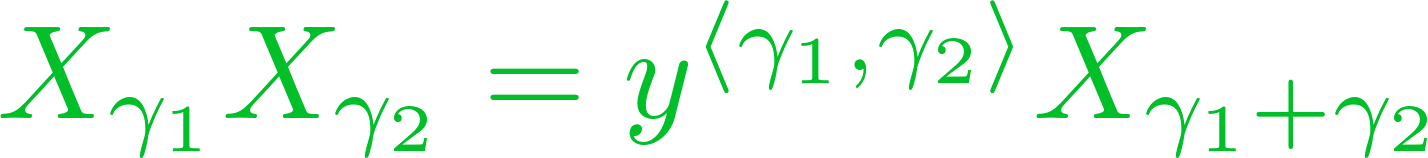 When crossing a BPS wall W  the charge sector c gains or loses a Fock space factor
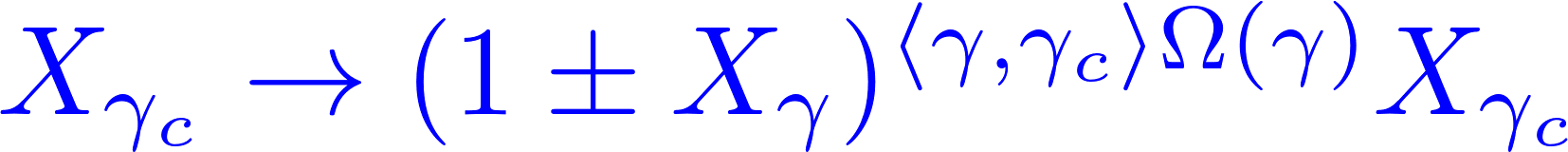 Description via Differential Operators
So the change of F(L) across a BPS wall W  is given by the action of a differential operator:
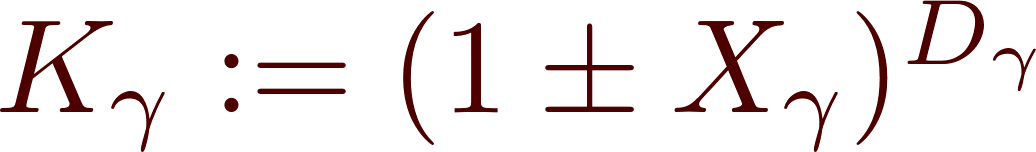 Derivation of the wall-crossing formula
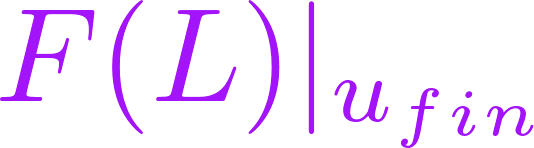 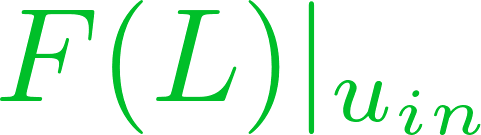 The Kontsevich-Soibelman Formula
=
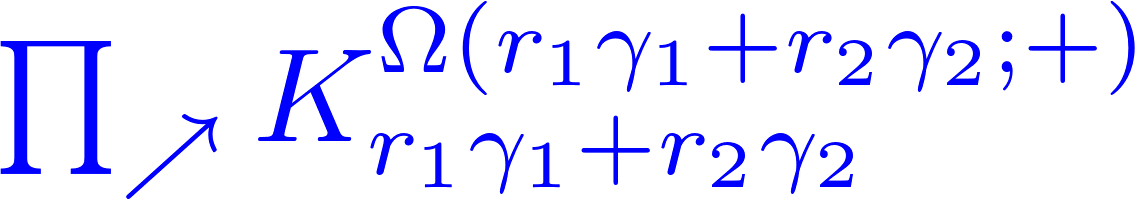 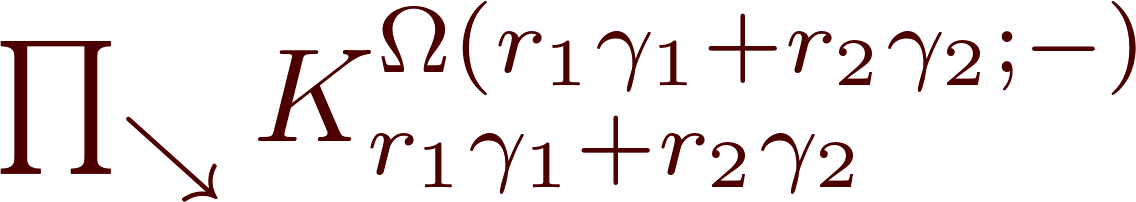 =
Example 1:  The Pentagon Identity
Related to consistency of simple superconformal field theories (“Argyres-Douglas theories”) coherence theorems in category theory & associahedra,  5-term dilogarithm identity, …
Example 2
The SU(2) Spectrum
u
Wild Wall Crossing
For other values of < 1, 2>   rearranging  K1 K2 produces exponentially growing BPS degeneracies.
Amazingly, such wall-crossings are in fact realized already in relatively simple SU(3) gauge theories.
Wild Wall-Crossing and BPS Giants
D. Galakhov, P. Longhi, T. Mainiero, G. Moore, A. Neitzke
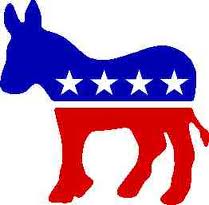 Political Advertisement
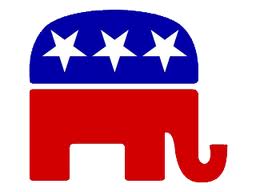 The first wall-crossing formula was found by Cecotti & Vafa in the context of d=2 N = (2,2)  QFT’s in 1992
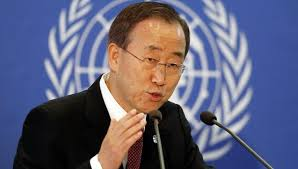 The first quantitative WCF  (“semiprimitive”)  for d=4 was written by Denef & Moore in 2007.  After that the full WCF was announced by Kontsevich & Soibelman, there are related results by Joyce, and Joyce & Song.
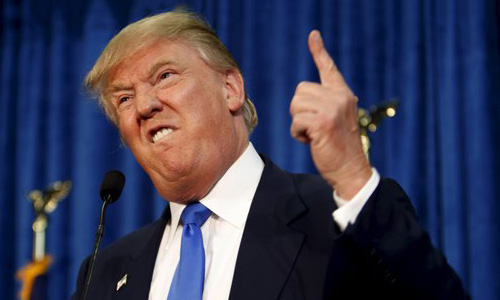 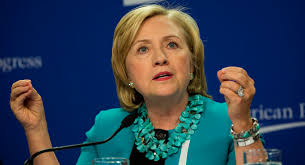 There are other physical derivations of the KSWCF due to Cecotti & Vafa and 
Manschot, Pioline, & Sen.
Wall-Crossing in d=2, N=(2,2) – 1/5
There is a canonical d=2, N = (2,2) theory associated to a Kähler manifold X together with a holomorphic Morse function W: X  C .  Called ``Landau-Ginzburg models.’’
Vacua are in 1-1 correspondence with critical points of W.
Label them:  i,j =1, ….. , K
There are BPS solitons on the real line Sij  
                connecting vacuum i to j.
BPS central charge:
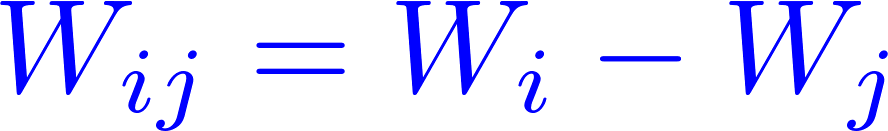 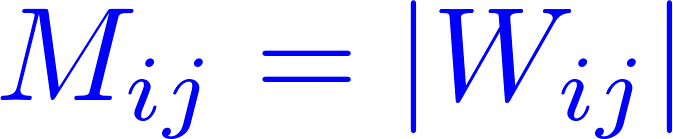 Witten index:
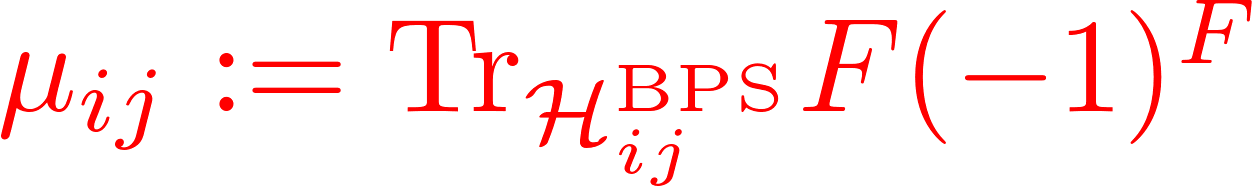 Wall-Crossing in d=2, N=(2,2) – 2/5
Consider a one-parameter family of W’s:
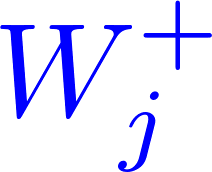 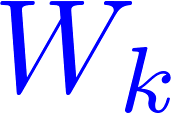 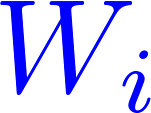 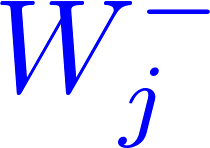 [Speaker Notes: Just say: We’d like to “categorify that”  that is, understand it at the level of BPS spaces themselves.]
Wall-Crossing in d=2, N=(2,2) – 3/5
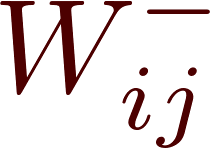 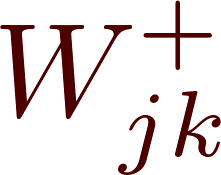 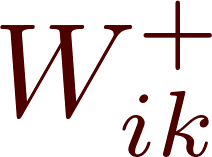 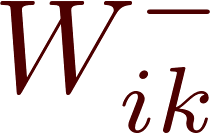 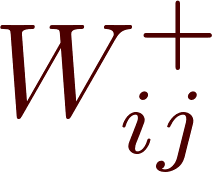 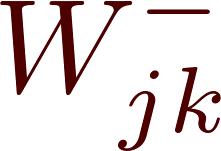 Wall-crossing:
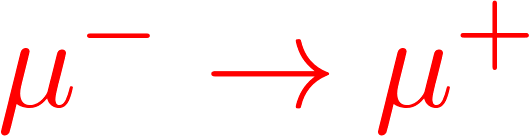 K x K  matrix:
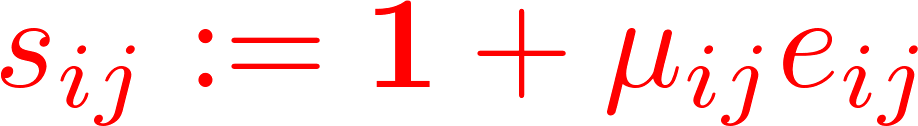 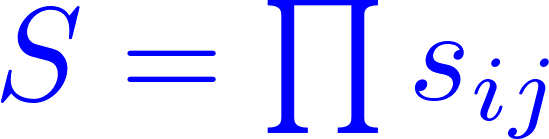 Product over all pairs ij with arg(Wij) between zero and 
Product is ordered so that the phase of arg(Wij) is increasing
Wall-crossing formula:
This product S is invariant, so long as no ray 
          through Wij leaves the half-plane
Categorification  [Gaiotto,Moore,Witten 2015]: Replace the 
matrices sij by matrices of (Morse) complexes.
Wall-Crossing in d=2, N=(2,2) – 5/5
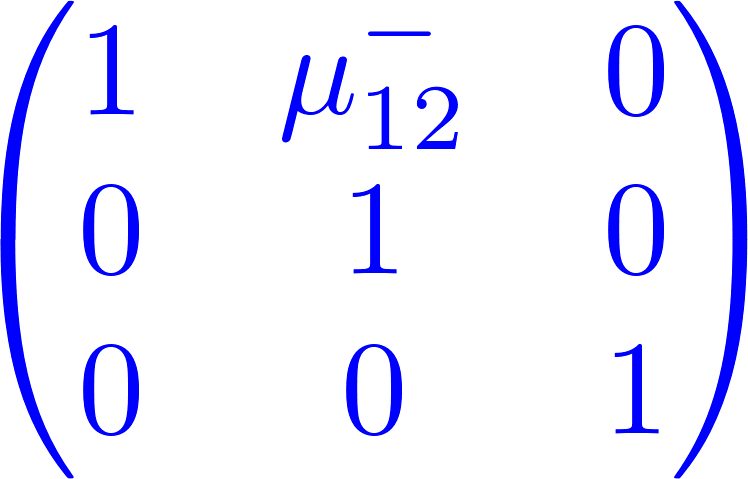 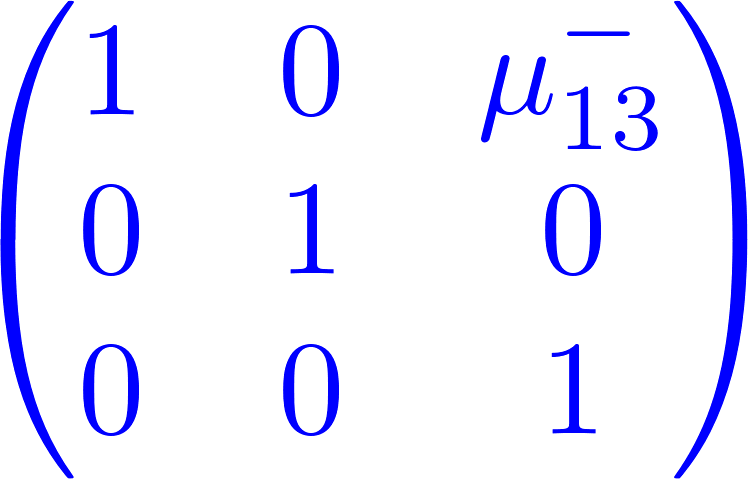 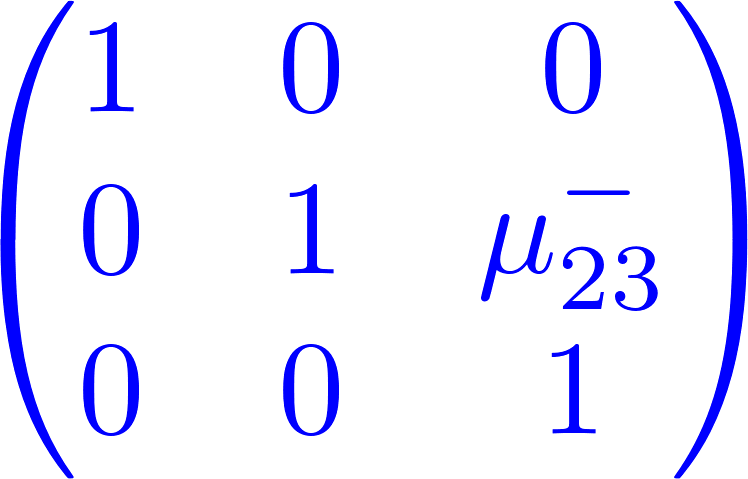 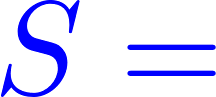 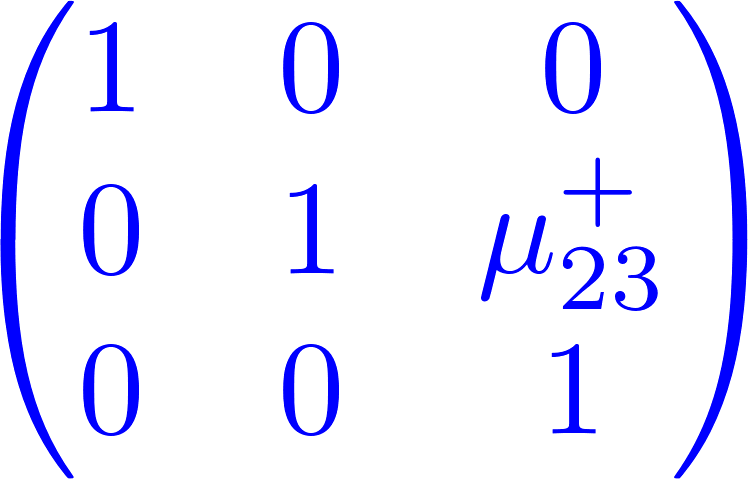 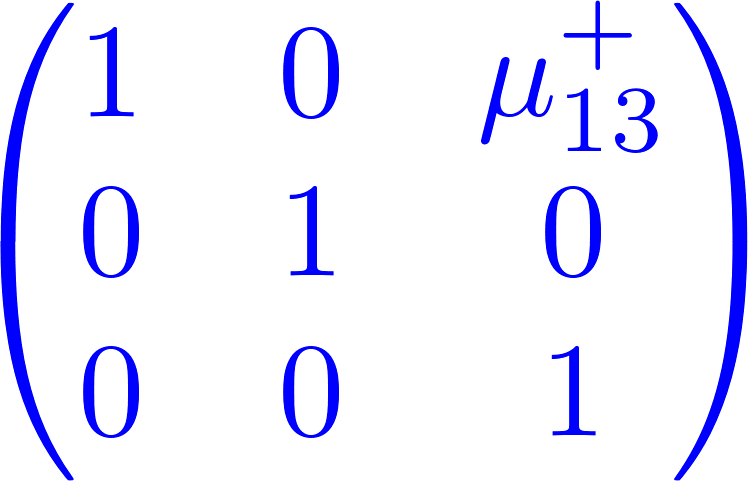 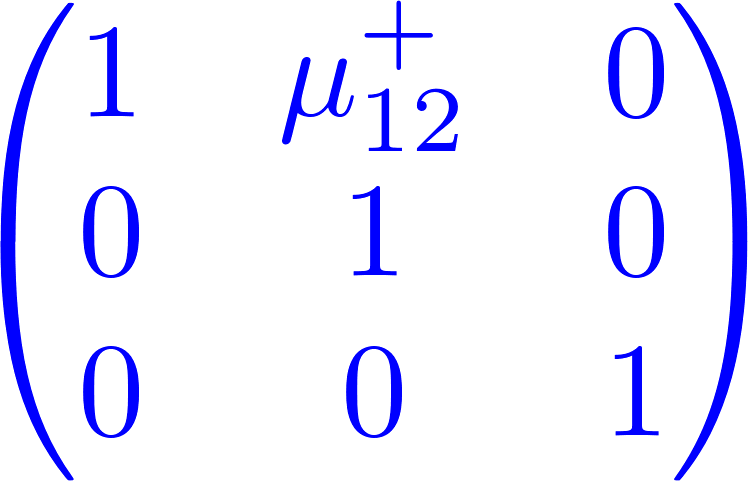 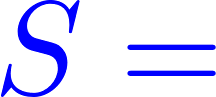 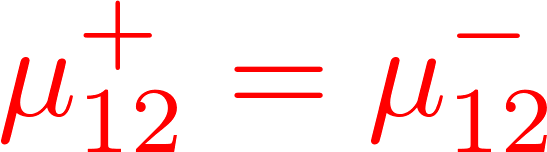 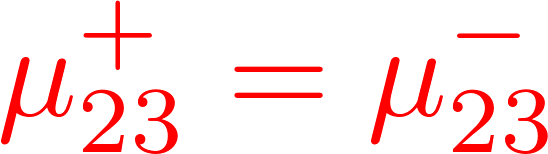 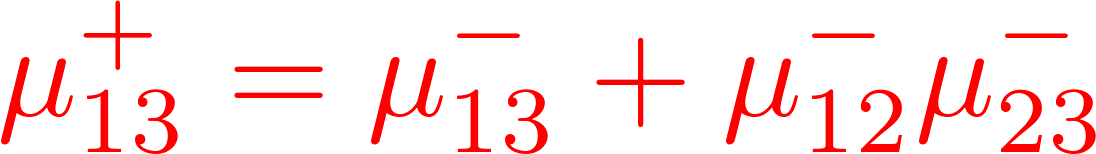 Only half the battle…
The wall crossing formula only describes the CHANGE of the BPS spectrum across a wall of marginal stability.
It does NOT determine the BPS spectrum!
We’ll return to that in Part 8, and solve it for theories of class S.
1
What can N=2 do for you?
Review: d=4, N=2 field theory
2
Wall Crossing 101
3
Defects in Quantum Field Theory
4
Wall Crossing 102
5
3D Reduction & Hyperkähler geometry
6
Theories of Class S
7
Spectral Networks
8
Conclusion
87
9
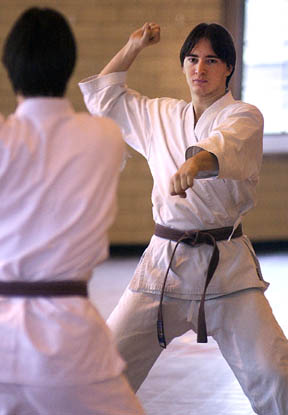 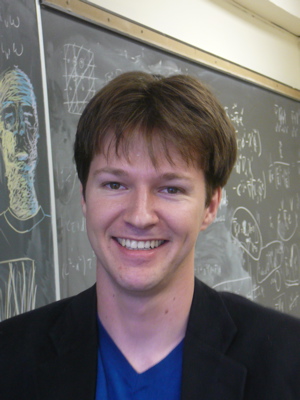 Strategy
Compactification on a circle of radius R leads to a 
3-dimensional sigma model with target space M,   
a hyperkähler manifold.
In the large R limit the metric can be solved for easily. At finite R there are instanton corrections.
Finding the HK metric is equivalent to finding a suitable set of functions on the twistor space of M.
The required functions are solutions of an explicit integral equation (resembling Zamolodchikov’s TBA).
Low Energy theory on R3 x S1
(Seiberg & Witten)
3D sigma model with target space
= space of vacua on R3 x S1:
4D scalars reduce to 3d scalars:
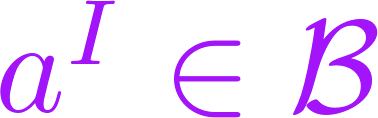 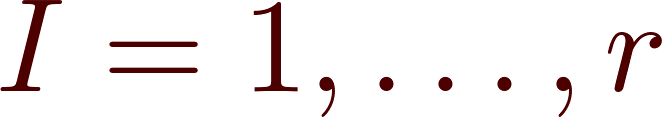 Periodic Wilson
scalars
[Speaker Notes: Say we will focus on the hk metric on \CM]
Seiberg-Witten Moduli Space M
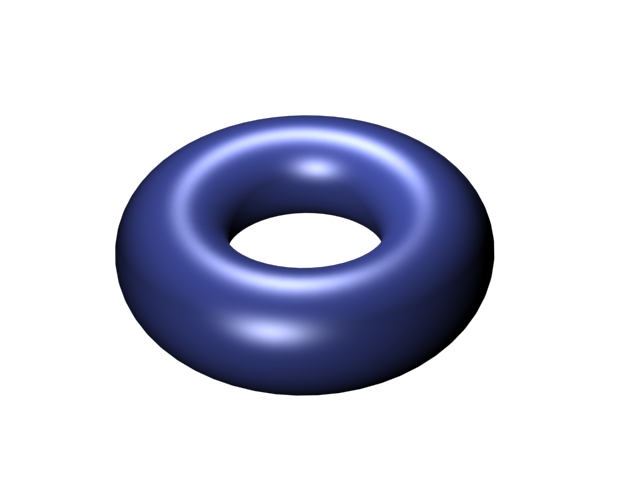 (
)
Relation to integrable systems
[Speaker Notes: Say: When thinking about the Coulomb branch it is best to compactify on a circle to three dimensions. Then, as pointed out by Seiberg & Witten …  electric and magnetic Wilson lines become periodic scalars in a torus – roughly speaking the Jacobian of the Seiberg-Witten curve, and the torus fibration fits together into a HK manifold which I will call the Seiberg-Witten moduli space. 

The dimension of the torus is the dimension of the base, a geometry reminiscent of 
Integrable systems. A simple argument tells us, at least for class S, WHICH integrable 
System we should get:]
Semiflat Metric
The leading approximation in the R   limit is straightforward to compute:
Singular on Bsing
Twistor Space
Fiber above  is M  in complex structure 
Hitchin Theorem: A HK metric g is equivalent to a fiberwise holomorphic symplectic form
[Speaker Notes: In plain english \omega_\zeta  has this form –from which we read off the 3 two forms defining the hk structure.]
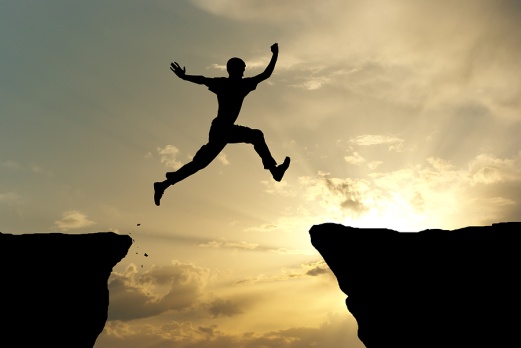 Local Charts
M   has a coordinate atlas {U } with charts of the form
Contraction with  defines canonical ``Darboux functions’’ Y
Canonical holomorphic symplectic form:
The ``Darboux functions’’
So we seek a ``suitable’’ holomorphic maps
such  that
solves the problem.
Darboux Functions for the Semiflat Metric
For the semiflat metric one can solve for the 
Darboux functions in a straightforward way:
(Neitzke, Pioline, Vandoren)
Strategy: Find the quantum corrections to the metric from the quantum corrections to the Darboux functions:
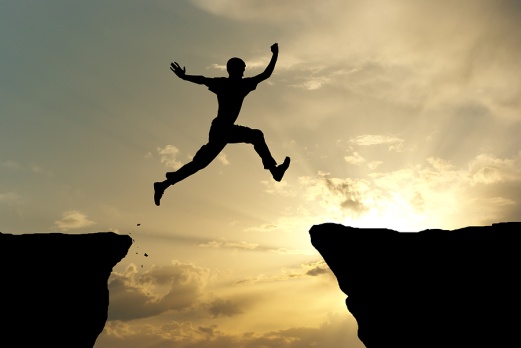 Riemann-Hilbert Problem
The desired properties of the exact functions
lead to a list of conditions that correspond to a Riemann-Hilbert problem  for Y  on the 
-plane.
Solution Via Integral Equation
(Gaiotto, Moore, Neitzke: 2008)
Remarks
1. Solving by iteration converges for large R for sufficiently tame BPS spectrum.
(A typical field theory spectrum will be tame;  a typical black hole spectrum will NOT be tame!)
2. The HK metric carries an ``imprint’’ of the 
                  BPS spectrum, and indeed 
         the metric is smooth iff the KSWCF holds!
3.  The coordinates Y  are  similar to (sometimes are) cluster coordinates.
Other Applications of the Darboux Functions
The same functions allow us to write explicit formulae for path integrals with line defects (Promise 3):
Exact results on line defect vevs. (Example below).
Deformation quantization of the algebra of holomorphic functions on M
Generalized Darboux Functions & Generalized Yang-Mills Equations
In a similar way, surface defects lead to a generalization of Darboux functions.
These functions also satisfy an integral equation strongly reminiscent of those used in inverse scattering theory.
Geometrically, these functions can be used to construct hyperholomorphic connections on  M
1
What can N=2 do for you?
Review: d=4, N=2 field theory
2
Wall Crossing 101
3
Defects in Quantum Field Theory
4
Wall Crossing 102
5
3D Reduction & Hyperkähler geometry
6
Theories of Class S
7
Spectral Networks
8
Conclusion
102
9
We now turn to a rich set of examples of d=4, N=2 theories,
the theories of class S.
(‘’S’’ is for six )
In these theories many physical quantities
have elegant descriptions in terms of Riemann surfaces and flat connections.
The six-dimensional theories
Claim, based on string theory constructions:
There is a family of stable  interacting field theories, S[g] , 
        with six-dimensional (2,0) superconformal  symmetry.  
                           (Witten; Strominger; Seiberg).
These theories have not been constructed – even by physical standards - but some characteristic properties  of these hypothetical theories can be deduced from  their relation to string theory and M-theory.
These properties will be treated as axiomatic. 
(c.f. Felix Klein lectures in Bonn). Later  -  theorems.
Theories of Class S
Consider nonabelian (2,0) theory S[g]  for ``gauge algebra’’  g 
(g must be simply laced)
The theory has half-BPS codimension two defects D
Compactify on a Riemann surface C with Da inserted at punctures  za
Twist to preserve d=4,N=2
Witten, 1997
GMN, 2009
Gaiotto, 2009
Type II duals via ``geometric engineering’’
      KLMVW 1996
105
[Speaker Notes: SAY:  This brings us to the core of the talk: Theories of Class S, also known as 
``Gaiotto theories.’’ The ``S’’ is for ``six.’’ 

At the end:  These theories have been very popular and a bonanza of results have been obtained in the past two years. Which ones should I present? Look, it’s like being a kid in a candy shop, or on a visit to the zoo. You can’t see everything! We have to make choices! Let’s try to make some…]
Most ``natural’’ theories are of class S:
For example,  SU(K)  N=2 SYM coupled to ``quark flavors’’.
But there are also (infinitely many) theories of class S with no (known) Lagrangian, e.g. Argyres-Douglas theories,  or the trinion theories of (Gaiotto, 2009).
Relation to Hitchin systems
5D g SYM
-Model:
107
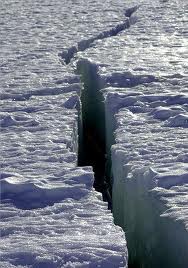 Effects of Defects
&
Physics depends on choice of
Classification of the defects and a physical interpretation of the Stokes data – including connecting to the work of P. Boalch still has 
not been carried out in full generality!
Relation to Flat Complex Gauge Fields
If
solves the Hitchin equations  then
is  flat:
a moduli space of flat SL(K,C) connections.
We will now show how
Seiberg-Witten curve & differential  
Charge lattice & Coulomb branch B
BPS states
Line & surface defects
can all be formulated geometrically in terms of the geometry and topology of  the UV curve C and its associated flat connection A.
UV Curve
Seiberg-Witten Curve
SW  differential
For g=su(K)
is a K-fold branched cover
111
Coulomb Branch & Charge Lattice
Coulomb branch
{ Meromorphic differential with prescribed singularities at za  }
Local system of charges
(Actually,    is a subquotient.  Ignore that for this talk. )
BPS States: Geometrical Picture
Label the sheets of the covering    C  by   i,j,=1,…, K.
A WKB path of phase    is an integral path on C
where i, j   are two sheets of the covering.
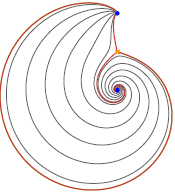 Generic WKB paths have both ends on singular points za
Separating WKB paths begin on 
branch points, and for generic  ,  
end on singular points
WKB paths generalize the trajectories of quadratic differentials, of importance in Teichmuller theory:
(Thurston, Jenkins, Strebel,Zorich,….)
String Webs – 1/4
But at critical values of  =c   ``string webs appear’’:
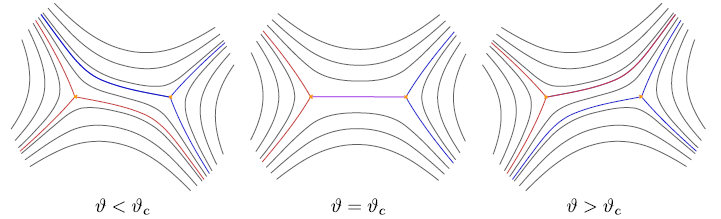 String Webs – 2/4
Closed WKB path
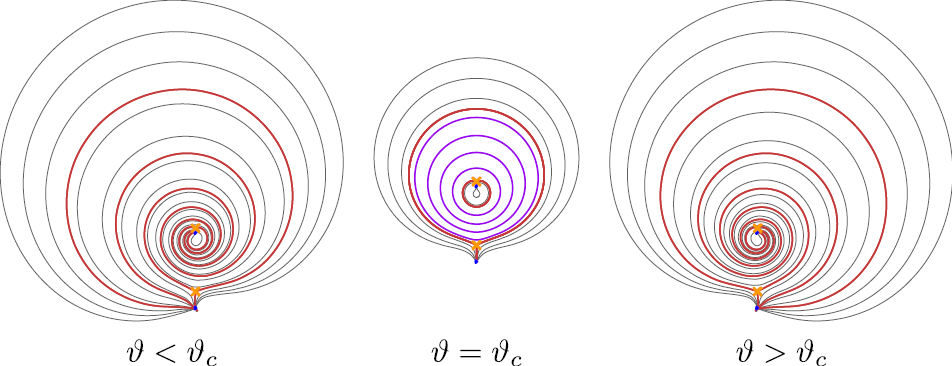 String Webs – 4/4
At higher rank, we get string junctions at critical values of :
A ``string web’’ is a union of WKB paths with endpoints on  branchpoints or such junctions.
These webs lift to closed cycles    in    and represent BPS states with
Line defects in S[g,C,D]
6D  theory S[g]  has supersymmetric 
                  surface defects:
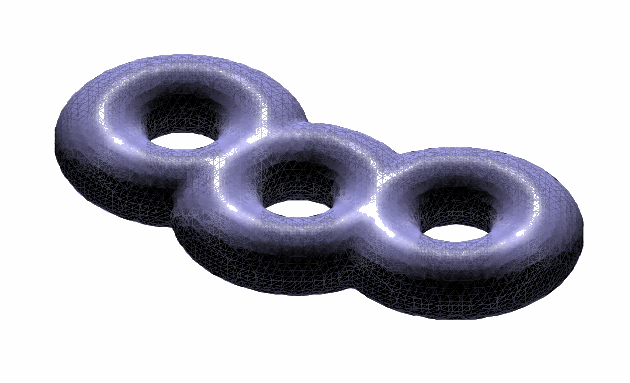 Line defect in 4d labeled by   a closed path .
Line Defect VEVs
Example:   SU(2) SYM  Wilson line
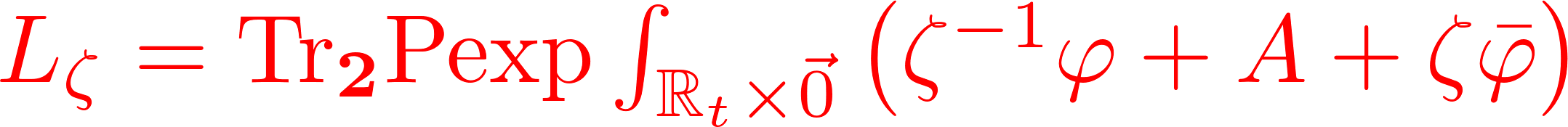 Surprising nonperturbative correction
Large R limit gives expected terms
Canonical Surface Defect in S[g,C,D]
For z  C  we have a canonical surface defect  Sz
This is a 2d-4d system. The QFT on the surface Sz
 is a d=2 susy  theory whose massive vacua are naturally identified with the points on the SW curve covering z.
There are many exact results for Sz.  As an example we turn to spectral networks…
1
What can N=2 do for you?
Review: d=4, N=2 field theory
2
Wall Crossing 101
3
Defects in Quantum Field Theory
4
Wall Crossing 102
5
3D Reduction & Hyperkähler geometry
6
Theories of Class S
7
Spectral Networks
8
Conclusion
121
9
As we have emphasized,  the WCF  does not give us the BPS spectrum.
For theories of class S we can solve this problem – at least in principle – with the technique of ``spectral networks’’.
What are Spectral Networks ?
Spectral networks are combinatorial 
objects associated to a covering of Riemann surfaces      C, with differential  on 
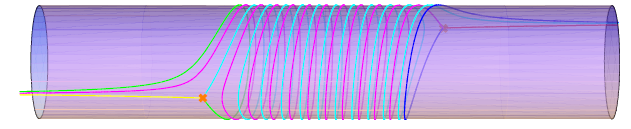 C
Spectral network
branch point
Spectral networks are defined physically by considering two-dimensional solitons on 
the surface defect Sz
Paths in the network are constructed from WKB paths of phase   according to known local rules
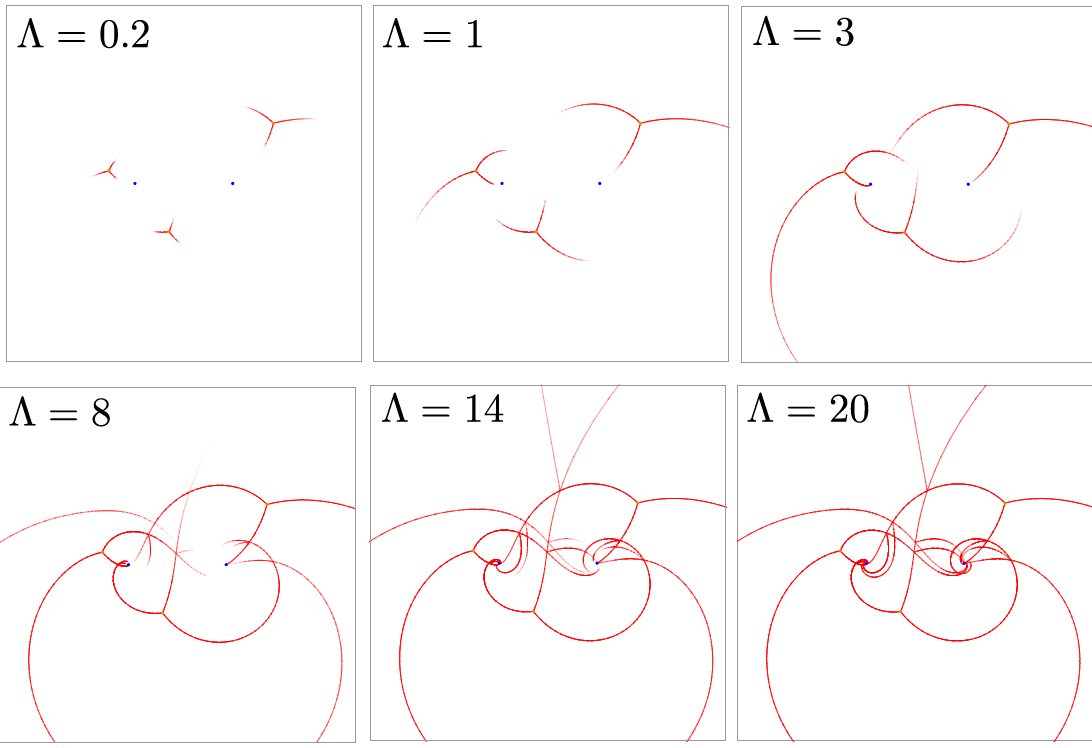 When we vary the phase  the network changes continuously except at certain critical phases c
The BPS spectrum in theories of class S can be extracted from the combinatorics of how the network jumps as  is continued through c.
Movies: http://www.ma.utexas.edu/users/neitzke/spectral-network-movies/
Make your own: [Chan Park & Pietro Longhi]
http://het-math2.physics.rutgers.edu/loom/
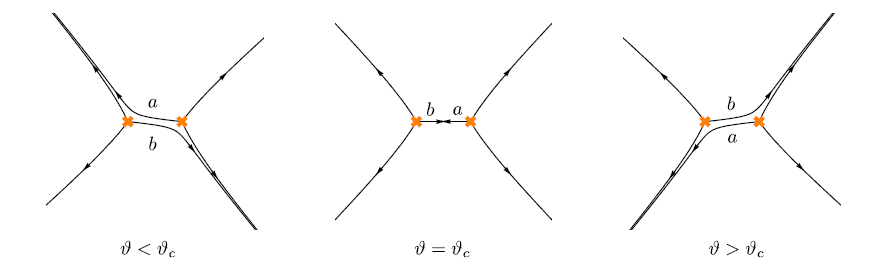 Movies: http://www.ma.utexas.edu/users/neitzke/spectral-network-movies/
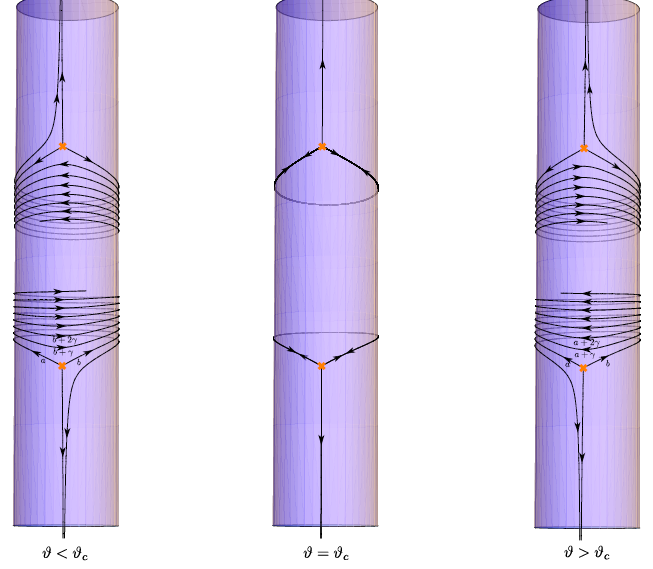 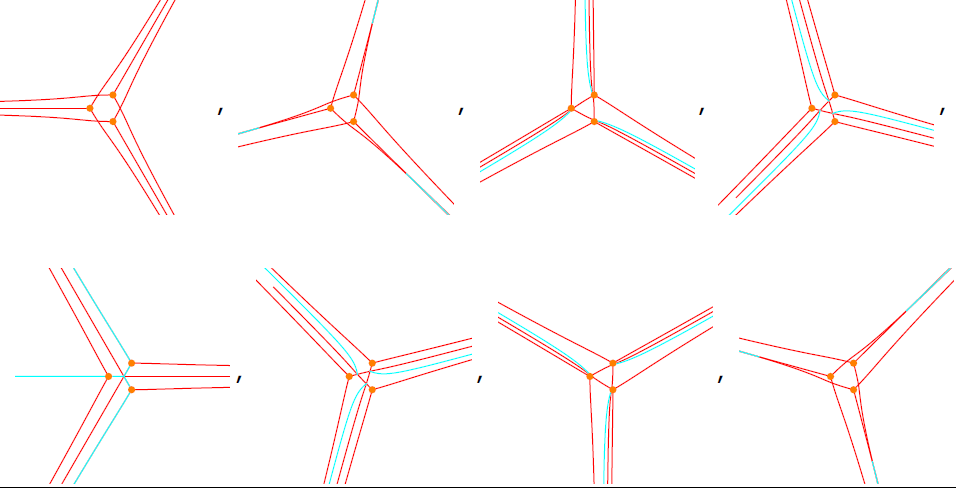 Finding the BPS Spectrum
One can write very explicit formulae for the BPS degeneracies ()  in terms of the combinatorics of the change of the spectral network.
GMN,  Spectral Networks,  1204.4824
GMN,  Spectral Networks and Snakes,  1209.0866
Galakhov, Longhi,Moore: Include spin information
Mathematical Applications of Spectral Networks
Spectral networks are the essential data to construct a symplectic  ``nonabelianization map’’
They thereby construct a system of coordinates on moduli spaces of flat connections which generalize the cluster coordinates of Thurston, Penner, Fock, Fock and Goncharov.
Application to WKB Theory
The equation for the flat sections
is an ODE generalizing the Schrodinger equation (K=2 cover)
The asymptotics for    0 ,    is a problem in WKB theory. K>2  is a nontrivial extension of the K=2 case.
The spectral network  can be interpreted as the network of Stokes lines for the 0,  asymptotics of the differential equation.
1
What can N=2 do for you?
Review: d=4, N=2 field theory
2
Wall Crossing 101
3
Defects in Quantum Field Theory
4
Wall Crossing 102
5
3D Reduction & Hyperkähler geometry
6
Theories of Class S
7
Spectral Networks
8
Conclusion
133
9
Conclusion: Main Results
1. A good, physical, understanding of wall crossing. Some understanding of the computation of the BPS spectrum, at least for class S.
2. A new construction of hyperkähler metrics and hyperholomorphic connections on SW/Hitchin moduli
3. Nontrivial exact results on path integrals with 
line and surface defects: Expressed in terms of Darboux functions and BPS indices.
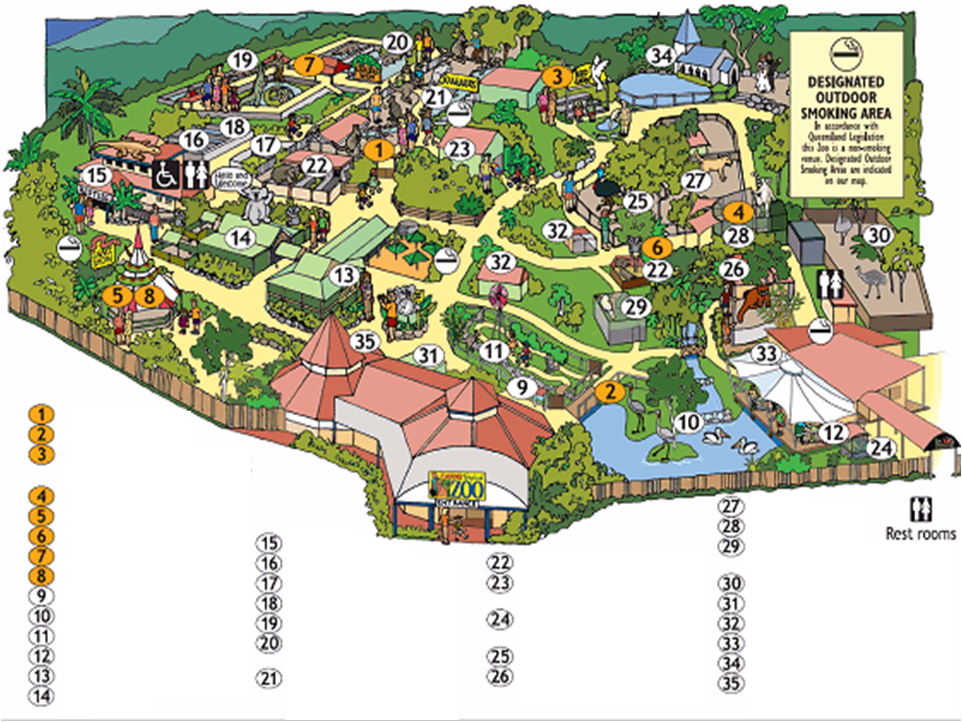 S-Duality and the modular groupoid
Nekrasov-Shatashvili: Quantum Integrable systems
Higgs branches
-backgrounds, Nekrasov partition functions, Pestun localization.
Cluster algebras
AGT:  Liouville & Toda theory
Holographic duals
Three dimensions, Chern-Simons, and mirror symmetry
Z(S3 x S1)  Scfml indx
135
N=4 scattering
[Speaker Notes: Important to describe here AGT as identifying conformal blocks and Nekrasov partition functions. Also, mention Rastelli et. Al. and 2d q-YM + deformations; mention Tachikawa for Aut(g) twists and  Benini, Benvenuti, Tachikawa for (p,q) 5-brane webs; and finally 
Duality domain walls, 3D compactifications and 3D noncompact Chern-Simons theory.]
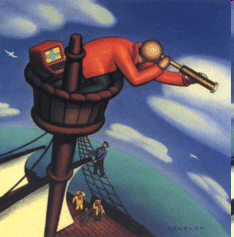 Conclusion:                 Some Future Directions                 & Open Problems
1.  Make the spectral network technique more effective.   Spectrum Generator?
2. Geography problem: How extensive is the class S? Can we classify d=4 N=2 theories?
3. Can the method for producing HK metrics give an explicit nontrivial metric on K3 surfaces?
4.  Categorify the 4D WCF!!
Conclusion: 3 Main Messages
1. Seiberg and Witten’s  breakthrough in 1994, opened up many interesting problems.  Some were quickly solved, but some remained stubbornly open.
But the past eight years has witnessed a renaissance of the subject, with a much deeper understanding of the BPS spectrum and the line and surface defects in these theories.
Conclusions: Main Messages
2. This progress has involved nontrivial and surprising connections to other aspects of Physical Mathematics:
Hyperkahler geometry, cluster algebras, moduli spaces of flat connections, Hitchin systems, instantons, integrable systems, Teichműller theory, …
Conclusions: Main Messages
3.  There are nontrivial superconformal fixed points in 6 dimensions.
(They were predicted many years ago from string theory.)
We have seen that the mere existence of these theories leads to a host of nontrivial results in quantum field theory.
Still, formulating 6-dimensional superconformal theories in a mathematically precise way remains an outstanding problem in Physical Mathematics.
A Central Unanswered Question
Can we construct S[g]?
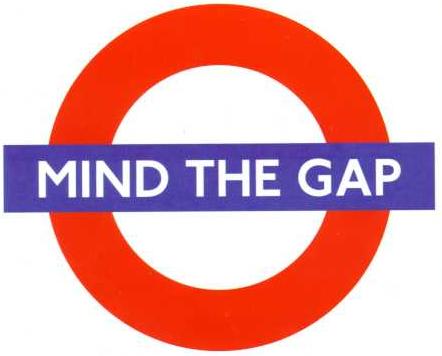 140
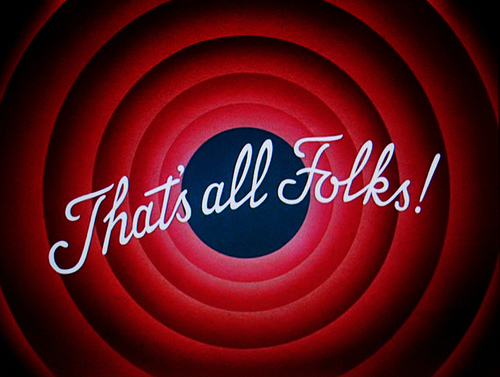 NOT
141
Some References
Denef and  Moore, Split states, entropy enigmas, holes and halos, hep-th/0702146
Diaconescu and Moore, Crossing the wall: Branes vs. Bundles, hep-th/0702146
Gaiotto, Moore, & Neitzke:
Spectral Networks and Snakes, 1209.0866

Spectral Networks,  1204.4824  

Wall-crossing in Coupled 2d-4d Systems: 1103.2598

Framed BPS States: 1006.0146

Wall-crossing, Hitchin Systems, and the WKB  Approximation: 0907.3987

 Four-dimensional wall-crossing via three-dimensional field theory: 0807.4723
Andriyash, Denef, Jafferis & Moore, Wall-crossing from supersymmetric  galaxies, 1008.0030
Kontsevich & Soibelman, Motivic Donaldson-Thomas Invariants: Summary of Results, 0910.4315
Pioline, Four ways across the wall, 1103.0261
Cecotti and Vafa, 0910.2615
Manschot, Pioline, & Sen, 1011.1258
Generalized Conformal Field Theory
S[g,C,D]  only depends on the conformal structure of C.
Twisting
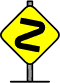 For some C, D  there are subtleties in the 4d limit.
``Conformal field theory valued in d=4 N=2 field theories’’
(Moore & Tachikawa)
Space of coupling constants = g,n
This is the essential fact behind the AGT conjecture, and other connections to 2d conformal field theory.
144
[Speaker Notes: The key organizing principle in our trip to the zoo is….]
Gaiotto Gluing Conjecture -A
D. Gaiotto,  ``N=2 Dualities’’
Slogan:  Gauging = Gluing
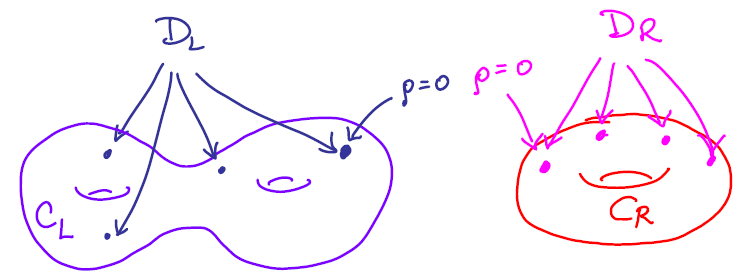 Gauge the diagonal  G   GL x GR symmetry with q = e2i :
145
Gaiotto Gluing Conjecture - B
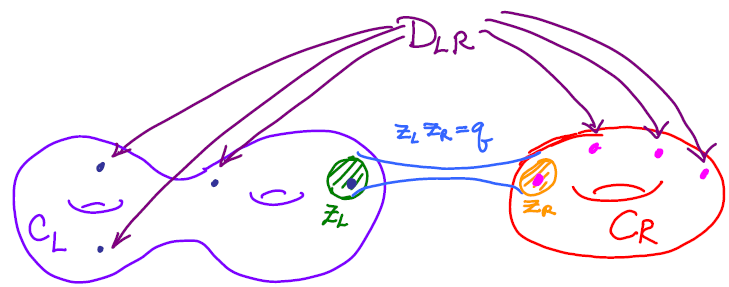 Glued surface:
Nevertheless, there are situations where one gauges  just a subgroup –  the physics here could be better  understood.  (Gaiotto, Moore, Tachikawa)
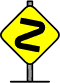